Arbetsgrupper
Indelning
Uppdragsgivare
	- Central tjänstemannaberedningen
	- Kunskapsstyrning

Både Region Skåne och Skånes Kommuner (skånska kommunerna) representeras
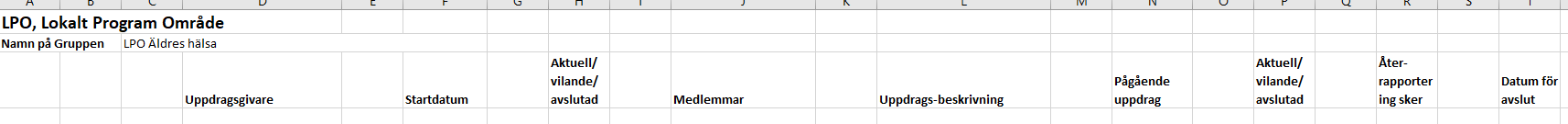 Uppdragsgivare Central Tjänstemannaberedningen
Förvaltningsgrupp av regelverket för SVU och SIP

Krysslistan: Sår- och kompressionsbehandling med tillhörande medicintekniska produkter
Krysslistan: Sår- och kompressionsbehandling med tillhörande medicintekniska produkter
Krysslistan: Inkontinens och Urologi med tillhörande medicintekniska produkter
Krysslistan: Andningsvård med tillhörande medicintekniska produkter
Uppdragsgivare Central Tjänstemannaberedningen
Krysslistan: Infusions- och provtagningsmaterial med tillhörande medicintekniska produkter
Krysslistan: Nutrition med tillhörande med tillhörande medicintekniska produkter

Regional samverkansgrupp habilitering
Regional samverkansgrupp hjälpmedel
Regional samverkansgrupp rehabilitering
Uppdragsgivare Central Tjänstemannaberedningen
Regional samverkansgrupp psykiatri

Skåne Gemensam Digitalisering (SGD)

Skrivargrupp Aktivitetsplan God och nära vård
13 st grupper
Uppdragsgivare: Kunskapsstyrning
LPO rörelseorganens sjukdomar
LAG artros, för införandet av personcentrerat och sammanhållet vårdförlopp

LPO äldres hälsa
LAG läkemedel äldres hälsa
LAG palliativ vård, för införandet av personcentrerat och sammanhållet vårdförlopp
LAG kognitiv svikt/demens, för införandet av personcentrerat och sammanhållet vårdförlopp
Uppdragsgivare: Kunskapsstyrning
LPO psykisk hälsa
Primärvårdsrådet

Regionalt vårdhandboksråd

9 st grupper
Uppdragsgivare: Hälso- och sjukvårdsdirektören RS
Utveckling av onkologi i nära vård - styrgrupp
Utveckling av onkologi i nära vård – projektgrupp

2 st grupper

Fn 24 st grupper…..
Fortsatt arbete
Kompletera saknade uppgifter
Vårdsamverkan Skåne